How Learning Theory Shapes Educational Practice
Anisha Kshetrapal, MD, MSEd
Assistant Professor of Pediatrics

Lucas Bruton, MD, MEd
Instructor of Pediatrics




FOR ATTENDANCE TEXT 64449 to 312-957-8301
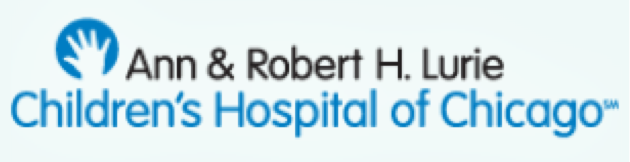 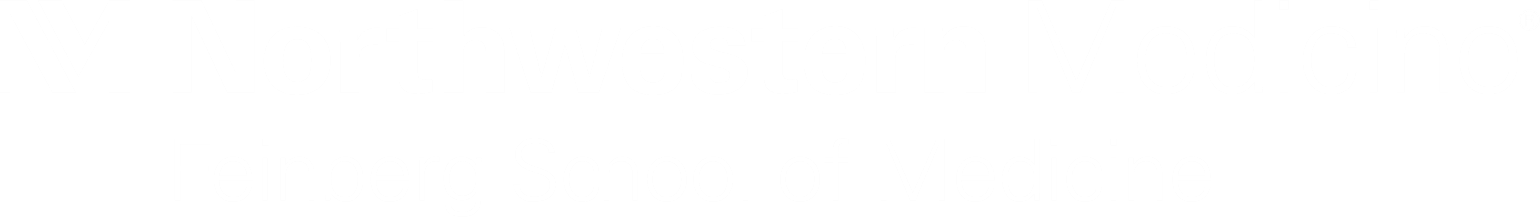 Learning Objectives
At the end of this workshop, participants will be able to:

Identify how learning theory can shape educational practice and instructional design decisions
Relate published research in learning theory to their current role as medical educators
Discuss how the research might inform or change their teaching
How Learning Theory Shapes Educational Practice
How Learning Theory SHOULD Shape Educational Practice
Overview
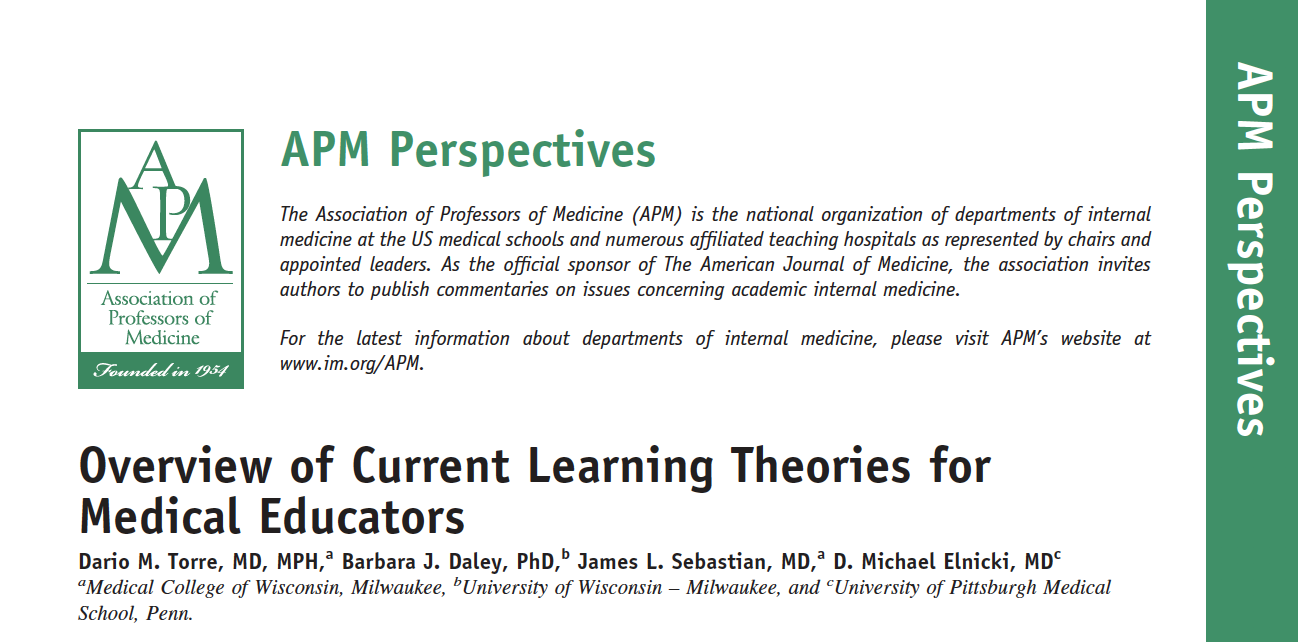 The American Journal of Medicine, Vol 119, No 10, Oct 2006
Five Learning Theories
Behaviorist Orientation
Learning Objectives, Checklists, Simulation
Cognitivist Orientation
Socratic Method, Concept Maps
Humanist Orientation
Self-motivation, self-directed learning
Social Learning Orientation
Role Modeling
Constructivist Orientation
Journaling, Narratives, Portfolios
[Speaker Notes: Behaviorist – most advantageous when a change in behavior is the desired outcome; teacher-centered approach where educator’s role is to manipulate the environment to elicit a specific response in learners, with the goal of behavioral change in a desired direction
- Objectives include the performance or behavior, the conditions, and the criteria that define what is an acceptable or unacceptable performance

Cognitivist – focus is on learner’s internal environment and cognitive structures – learners seek to understand the structure of knowledge, focus is on individual learner and thought process rather than external environment, teacher is focused on helping the learner “learn how to learn” – goal is to develop capacity and skills for more effective self-directed learning

Humanist orientation – learning is viewed as a personal act necessary to achieve full learner potential, goal is to become autonomous and self-directed; ultimate need is self-actualization and self-fulfillment

Social learning – observation and modeling, learners assimilate new information and assume new roles that require role modeling, behavioral rehearsal
Learning is embedded in interactions with and observations of others in a social context – to acquire new information/skills, learners must imitate and reinforce the observed behavior by rehearsing it

Constructivist – knowledge formed within the learner by integrating learning activities and experiences into knowledge and beliefs; focus is on developing meaning and understanding while assigning significance to experiences through reflection]
Breakouts
Introductions

FOR ATTENDANCE TEXT 64449 to 312-957-8301
Today’s Agenda
Discuss how theories and research can improve your teaching techniques
Cognitive Load Theory
Social Theory
Constructivist Theory
Cognitive Load Theory
Memory Systems
Sensory Memory
Long-Term Memory
Working Memory
<0.25 seconds
20-30 seconds
long periods
7 +/- 2
Adding complexity
Long-Term Memory
Working Memory
Sensory Memory
Presentation
Select
Words
Words
Verbal Model
Prior Knowledge
Organize
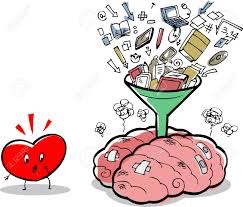 [Speaker Notes: There is a limit to the information that can be processed in working memory at one time]
Three Processes
Intrinsic Load = Essential
Caused by inherent complexity of material
Manage, don’t reduce
Extrinsic Load = Extraneous
Reduce
Germane Load = Generative
Making sense of the material
Foster and maximize
Additive Effects
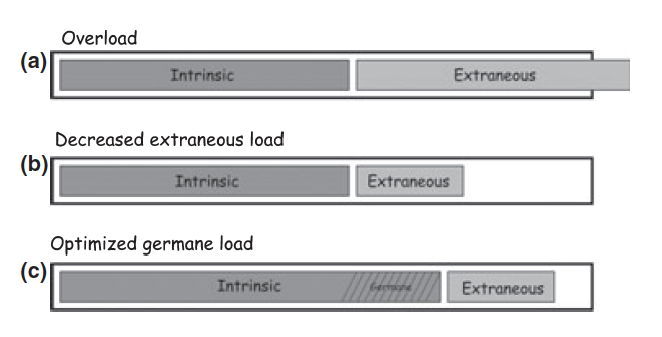 van Merrienboer & Sweller, 2010
Cognitive Overload in Clinical Medicine
RCT with 2 versions of an asynchronous pediatric orthopedic educational intervention for emergency medicine residents, one with a cognitive aid (CA) and one without
Learners randomized to either a "CA" or "non-CA" arm, each containing a random set of 18 modules. The CA arm incorporated an orthopedic fracture classification chart embedded within the diagnostic questions 
The non-CA arm was designed to give the chart after each diagnostic answer submission. 
For both arms, the final 6 modules completed per learner were scored. Learners also completed a perceived cognitive load assessment tool measured on a 10-point Likert scale.
Residents performed better after completing the CA version
[Speaker Notes: Cramer N, Zuckerbraun NS, Puller J, Furtado AD, Deb A, Dorfsman ML, Siripong N, Christie M, Tavarez MM. Putting Theory to Practice: Applying Cognitive Load Theory to Resident Medical Education. Pediatr Emerg Care. 2022 Feb 1;38(2):e771-e775. doi: 10.1097/PEC.0000000000002371. PMID: 35100776.]
Breakouts
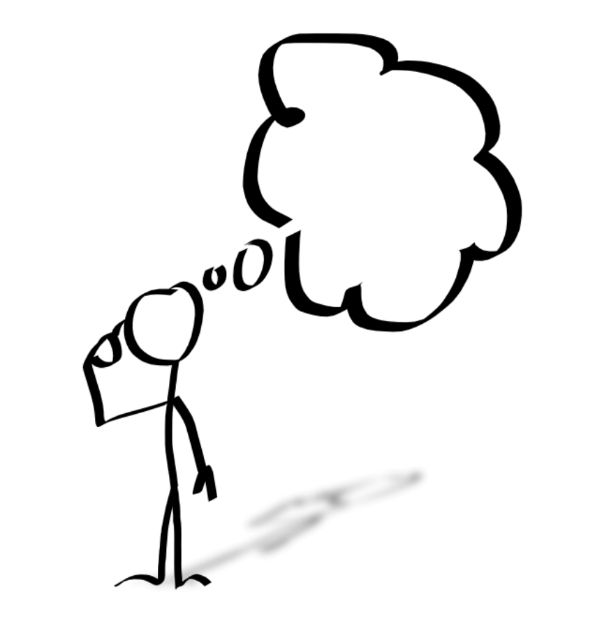 How can you apply cognitive load theory to your teaching practice?FOR ATTENDANCE TEXT 64449 to 312-957-8301
Social Learning Theory
Bandura’s Principles
Attention
Retention
Reproduction
Motivation
[Speaker Notes: Learning happens when we interact and observe others in a social context


Attributed to Bandura – pay attention! Retain what you observe, reproduce the modeled behavior, and remain motived to continue to imitate the behavior]
Social Learning Theory
[Speaker Notes: Key aspects are observation and modeling - learners assimilate new information and assume new roles that require role modeling, behavioral rehearsal
Learning is embedded in interactions with and observations of others in a social context – to acquire new information/skills, learners must imitate and reinforce the observed behavior by rehearsing it

Includes a cognitive component with the idea that learning may occur by observation alone, without the need for rehearsal and imitation of the observed act
Hypothesizes that learners acquire a cognitive representation of a modeled or observed experience, form and store an image of that modeled behavior, and retrieve that image when the learner is motivated to act
Teacher is responsible for modeling new roles, guiding behaviors, and providing learners with opportunities to practice these new roles and behaviors]
How can you apply SLT?
Reflecting on role modeling
Framing the “see one” approach
[Speaker Notes: “See one” – observation

“Do one” – guided practice]
Breakouts
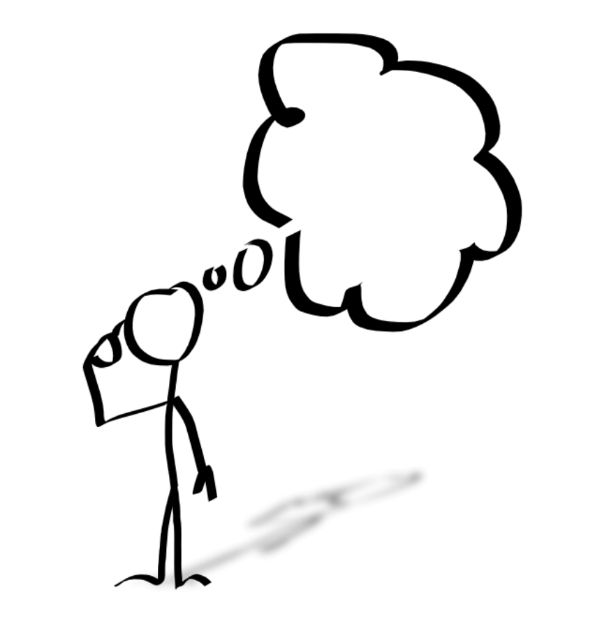 How can you apply social learning theory to your teaching practice?FOR ATTENDANCE TEXT 64449 to 312-957-8301
Constructivist Learning Theory
Learners create and interpret meaning from their own experiences
Knowledge formed by integration of activities and experiences with preexisting knowledge and beliefs
[Speaker Notes: Constructivist – knowledge formed within the learner by integrating learning activities and experiences into knowledge and beliefs; focus is on developing meaning and understanding while assigning significance to experiences through reflection

Learning process involves construction of meaning from experiences through critical reflection on the learners assumptions
Assist learners in understanding how they developed certain assumptions and question learners as to whether those assumptions remain valid

Assumes that all knowledge is constructed from prior knowledge, learning is an active process on the part of the learner]
Constructivist Learning Theory
[Speaker Notes: http://phenomscience.weebly.com/blog/constructivism

Role of teacher is to foster critical reflection and negotiate meaning with learners

Learners actively construct knowledge by linking new information to what they have previously learned and by incorporating new experiences into their knowledge base – knowledge structures are continually constructed and reconstructed

Also ends with student’s metacognition of their own understanding and learning processes]
Cognitive vs Social Constructivism
Cognitive: Knowledge is built by assimilating new information into existing knowledge and revising understanding
Social: Concerned with how people in a society interact with each other and how learners are integrated into a community
Cannot separate learning from social context
[Speaker Notes: Scholars have made the distiction between two types of constructivisim

Cognitive vs social – social was developed later, concerned with social interactions in knowledge construction and how public bodies of knowledge are constructed by communities over long periods of time

Most work is referring to the cognitive approach]
Aspects of Constructivist Learning Theory
Attention to individual student backgrounds – elicit prior knowledge 
Active engagement 
Cognitive Dissonance
Feedback, Reflection, and Developing Learning Ability
[Speaker Notes: Richardson V. Constructivist pedagogy. Teach Coll Rec. 2003;105(9):1623-40.

Active engagement – Facilitation of group conversation leading to shared understanding of a topic

Cognitive dissonance - opportunities for students to determine, challenge, change, or add to existing understandings

Development of students’ ability to reflect and enhance their own ability to learn]
How to Apply Constructivist Theory
Reflection
Problem-based learning
Educator portfolio
[Speaker Notes: PBL – stresses working with authentic clinical scenarios, working together in groups, and active engagement in identifying learning issues, applying knowledge, integrating new learning with what is already known, and reflecting on their learning]
CLT in Clinical Medicine
2021: Qualitative study using constructivist learning theory to explore trainee experiences with uncertainty
Interviewed 13 PGY1/PGY2 emergency medicine residents immediately following shift
Asked to reflect on two cases that generated uncertainty and draw scenarios 
Expressed uncertainty about causes of patient problems/management steps, but also their own abilities and view of situations
[Speaker Notes: Ilgen JS, Regehr G, Teunissen PW, Sherbino J, de Bruin ABH. Skeptical self-regulation: Resident experiences of uncertainty about uncertainty. Med Educ. 2021 Jun;55(6):749-757. doi: 10.1111/medu.14459. Epub 2021 Feb 19. PMID: 33527454.

Hour-long one-on-one semi-structured interviews with participants over Zoom

Asked to reflect on two cases – one where they felt challenged but were able to ‘handle’ a situation and the other where a situation ‘made them sweat’, when they were over their head or needed help
10 minutes for reflection and to draw the scenarios (rich picture methodology), then asked to describe the drawings, used probing questions to reflect upon cues they noticed from patients, others in the environment, and how they responded in the moment

Participants invoked several approaches to combat this sense of uncertainty about themselves, rehearsing steps before a clinical encounter, checking their interpretations with others and implicitly calibrating their appraisals to those of more experienced team members.

Trainees’ struggles with the legitimacy of their interpretations impact their experiences with uncertainty. Recognising these ongoing struggles may enable supervisors and other team members to provide more effective scaffolding, validation and calibration of clinical judgments and patient management.]
Breakouts
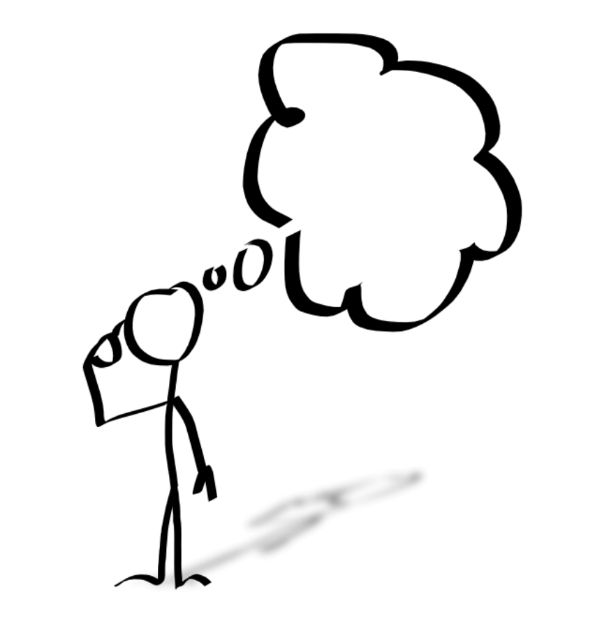 How can you apply constructivist theory to your teaching practice?FOR ATTENDANCE TEXT 64449 to 312-957-8301
Take-Home Points
Learning theories can be integrated into different types of educational practice
Strategies derived from learning theories have been proven to be effective
Questions?
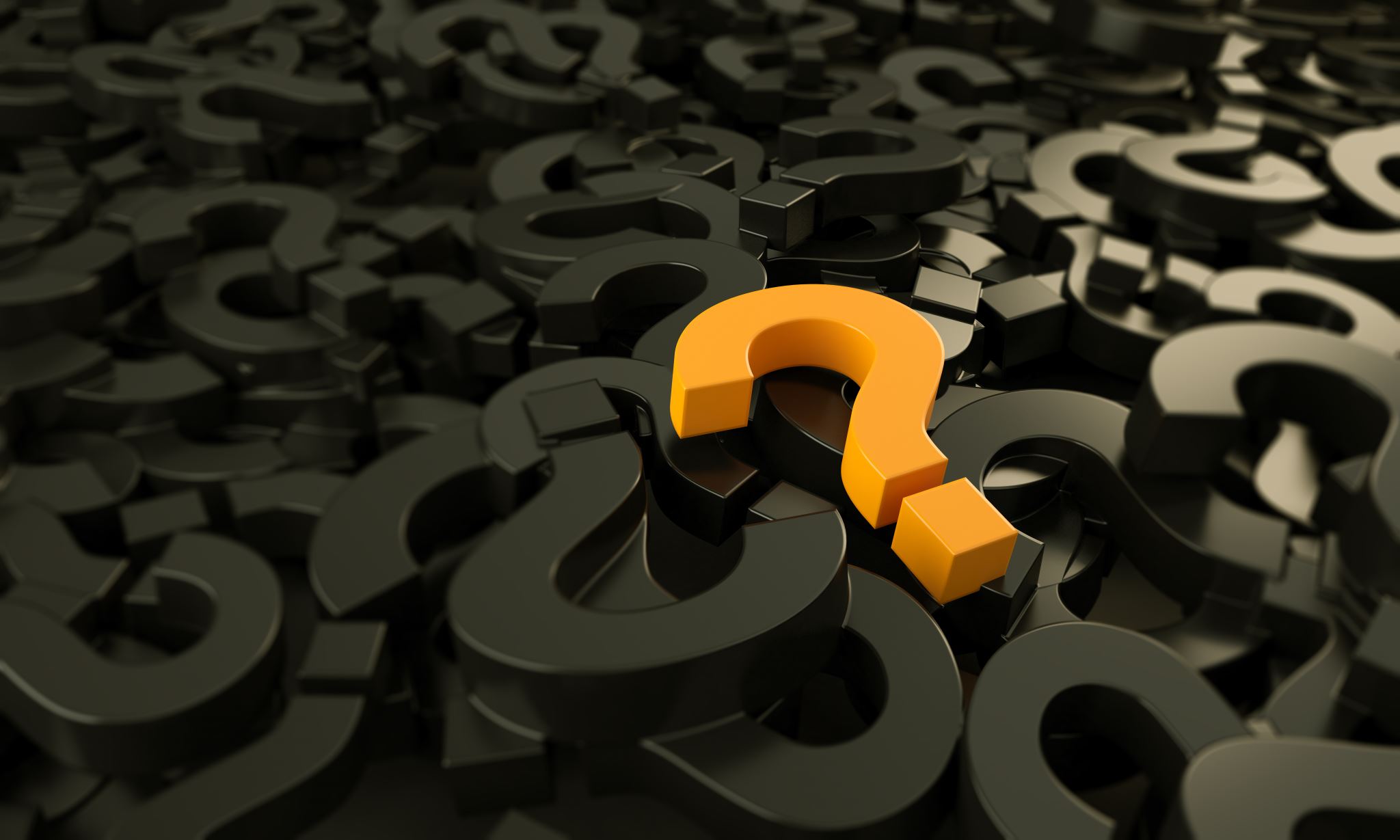